Figure 1. Chemical structures of the synthetic cannabinoids included in the method.
J Anal Toxicol, Volume 36, Issue 6, July 2012, Pages 372–380, https://doi.org/10.1093/jat/bks048
The content of this slide may be subject to copyright: please see the slide notes for details.
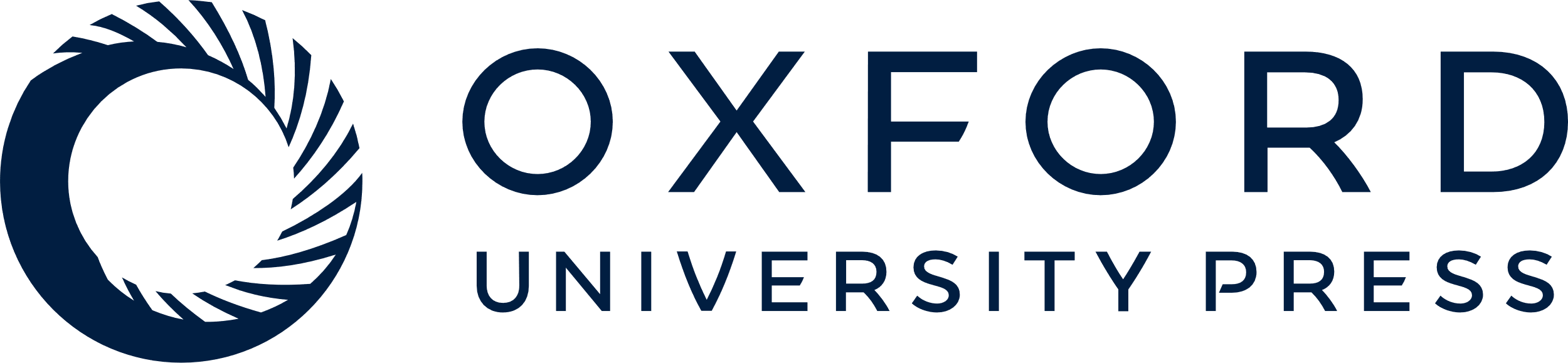 [Speaker Notes: Figure 1. Chemical structures of the synthetic cannabinoids included in the method.


Unless provided in the caption above, the following copyright applies to the content of this slide: © The Author [2012]. Published by Oxford University Press. All rights reserved. For Permissions, please email: journals.permissions@oup.com]